College Technical Math 1
Section 4.1
US Customary Units of Measure
US Customary Units - Length
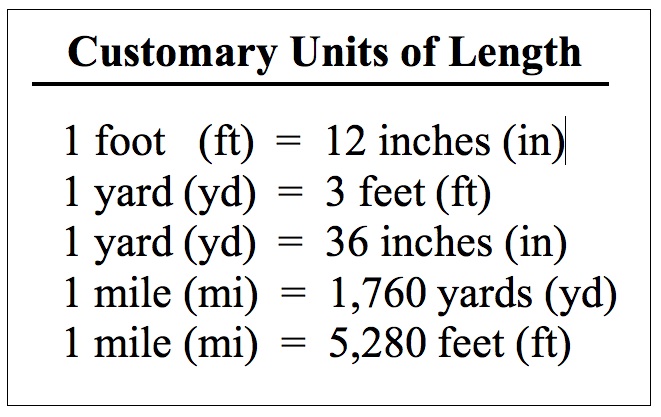 US Customary Units - Weight
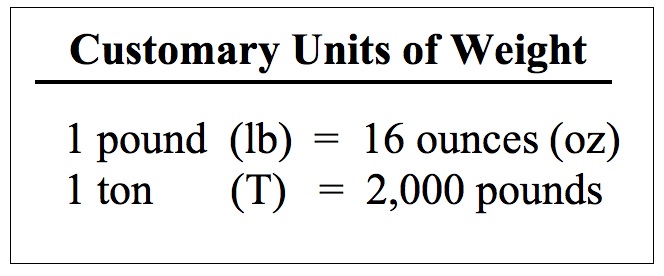 US Customary Units - Capacity
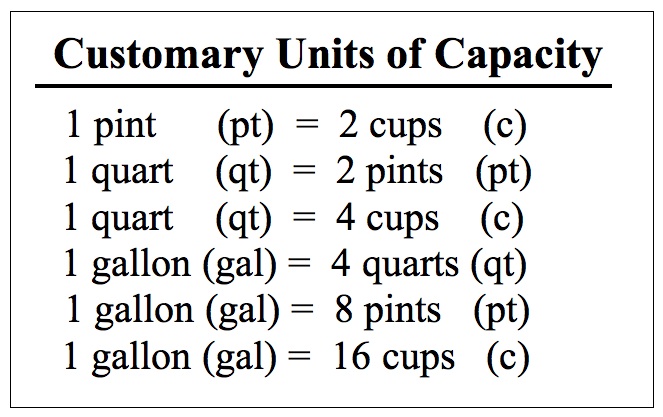 Conversion Ratios
Given the equivalence of any two US customary units of measure, we can create two conversion ratios.  These ratios have a value of 1.

Conversion ratios are used to convert between units of measure.
Conversion Ratios
Conversion Ratios
Conversion Ratios
Conversion Ratios
Dimensional Analysis
Dimensional analysis is the process of multiplying by conversion factors to convert between units of measure.
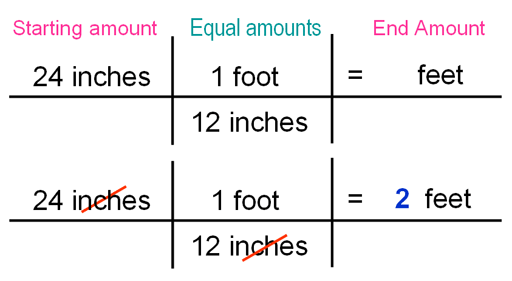 Dimensional Analysis
Dimensional Analysis
Dimensional Analysis
Dimensional Analysis
Dimensional Analysis
Dimensional Analysis
Conversion Tables
The tables in the front cover of the textbook contain directions on what factor to multiply by to convert between the US customary units of measure. The handout I gave you last week include these tables.
Conversion Tables
Conversion Tables
Conversion Tables
Conversion Tables
Conversion Tables
Standard Notation
Measures that contain two or more units of measure are called mixed measures.

Mixed measures are in standard form if the number associated with each unit of measure is less than the number required to convert to the next larger unit.
Standard Notation
Standard Notation
Standard Notation
Standard Notation
Standard Notation
Standard Notation
Standard Notation
Standard Notation
After completing an addition, subtraction, multiplication or division on a US customary unit of measure, you should convert the sum, difference, product or quotient to standard form.
Adding US Customary Units
Adding US Customary Units
Subtracting US Customary Units
Subtracting US Customary Units
Multiplying US Customary Units
Multiplying US Customary Units
Dividing US Customary Units
Dividing US Customary Units
We need to convert the 6 lbs 12 oz to oz.
Operations on US Customary Units
A mixture for hamburgers contains 2 lb 8 oz  of ground round steak and 3 lb 10 oz of regular ground beef. How much does the hamburger mixture weigh?  (Skill Check)
Operations on US Customary Units
A package containing a laser printer weighs 74 lb 3 oz.  The container and the packing material weigh 4 lb 12 oz. How much does the laser printer weigh?  (Skill Check)
Operations on US Customary Units
Tuna is packed in 1 lb 8 oz cans. If a case contains 24 cans, how much does the case weigh?  (Skill Check)
Operations on US Customary Units
A room is to be covered with square linoleum tiles that are 1 ft 1 ft.  If the room is 18 ft by 21 ft, how many tiles are needed?(Skill Check)
Operations on US Customary Units
A roll of No. 14 electrical cable 150 ft long is divided into 30 equal sections. How long is each section?(Skill Check)
Operations on US Customary Units
How many 6 in pieces can be cut from a 48 in pipe?(Skill Check)